Mindset
Unit 3 
IAC1204 Personality Development and Grooming
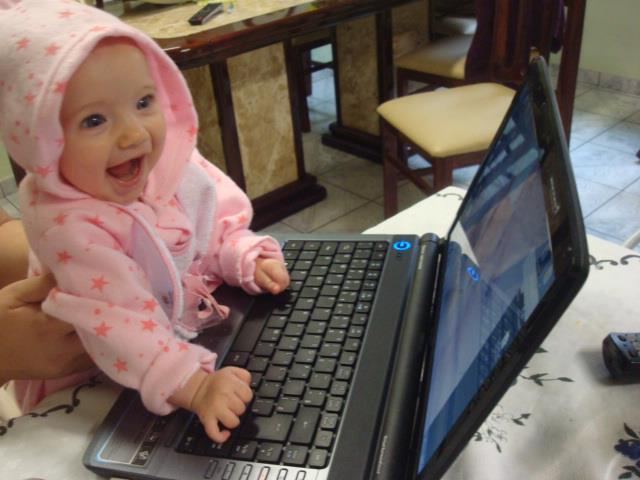 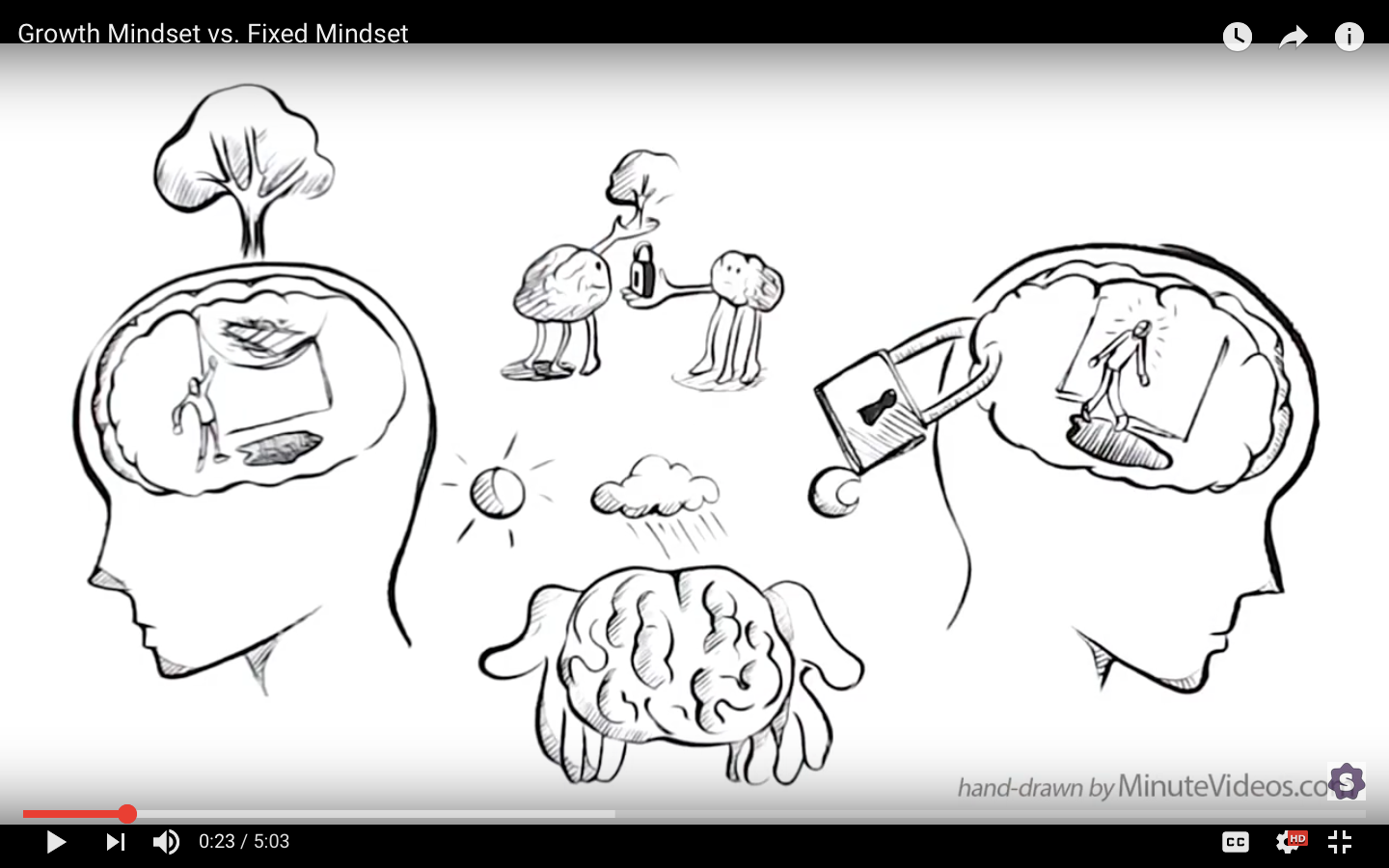 Growth Mindset vs. Fixed Mindset
https://www.youtube.com/watch?v=KUWn_TJTrnU&t=35s
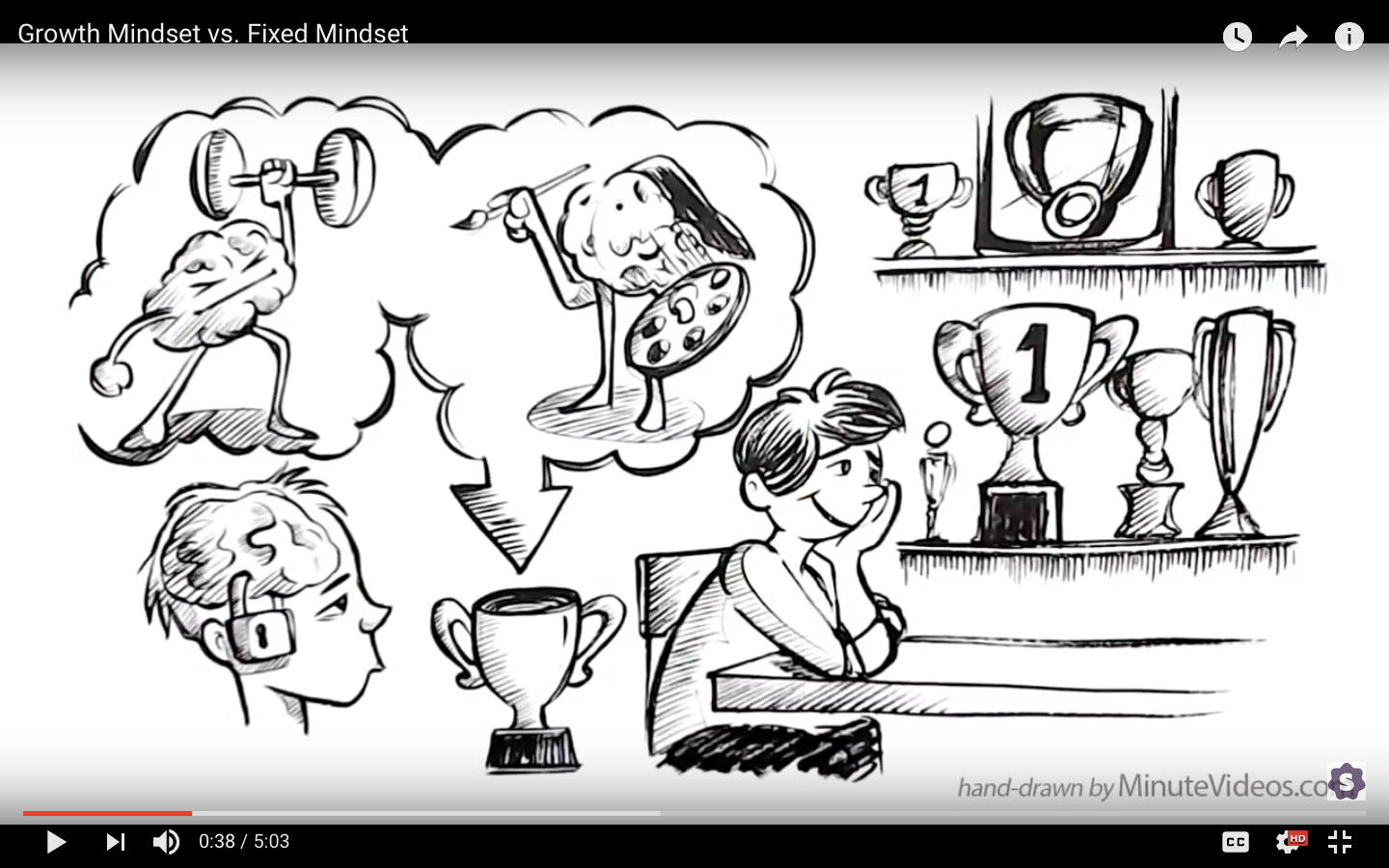 Growth Mindset vs. Fixed Mindset
https://www.youtube.com/watch?v=KUWn_TJTrnU&t=35s
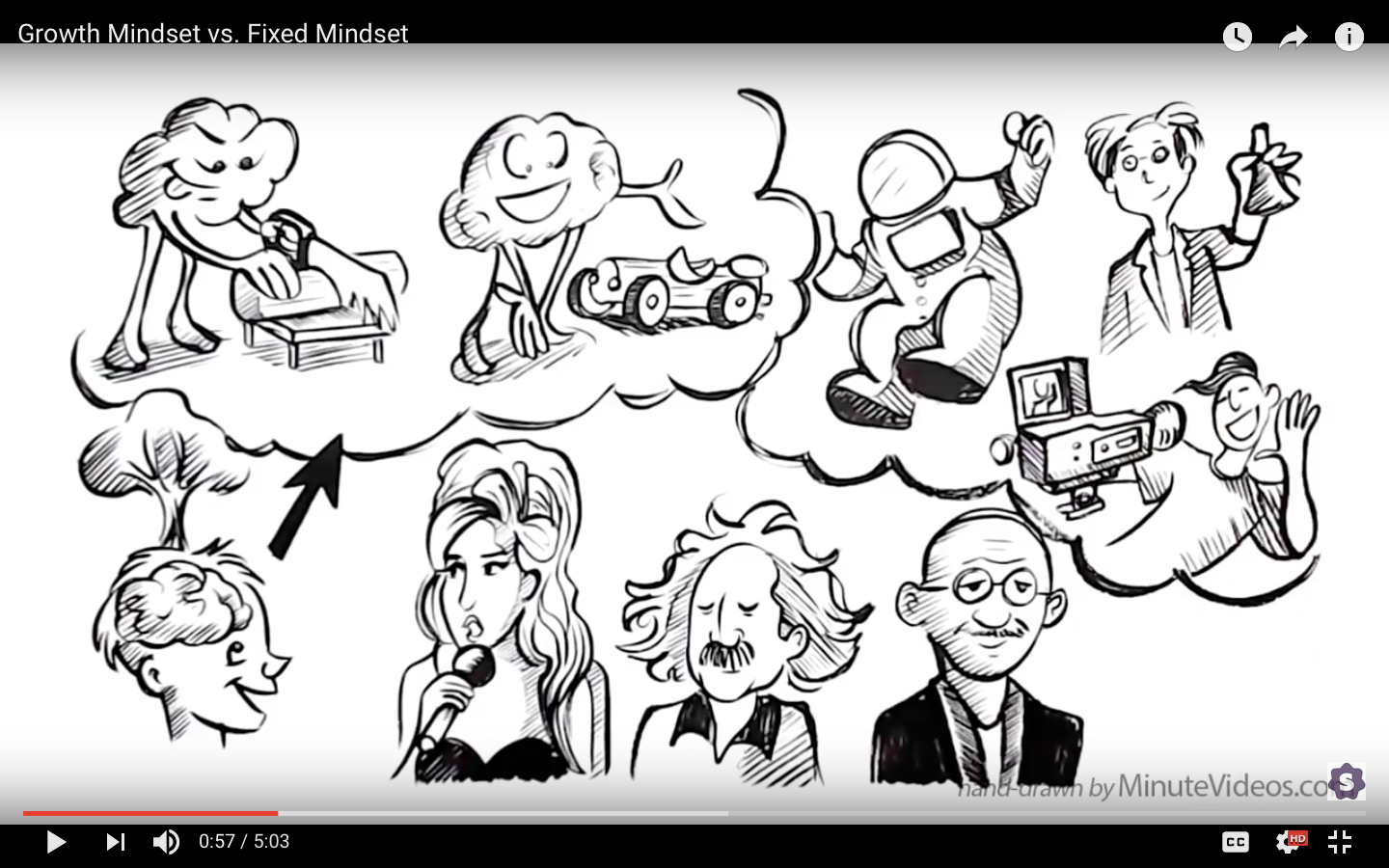 Growth Mindset vs. Fixed Mindset
https://www.youtube.com/watch?v=KUWn_TJTrnU&t=35s
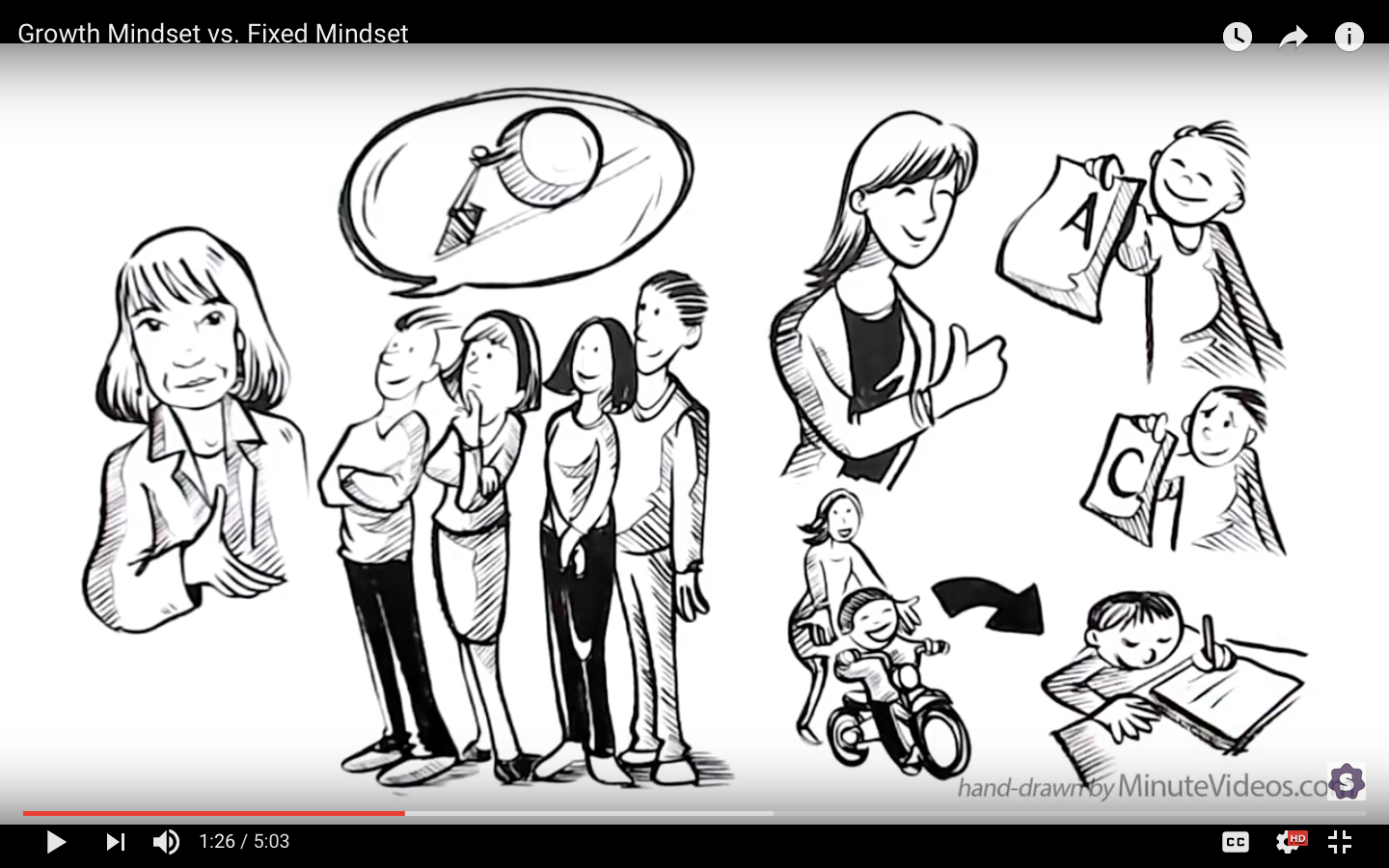 Growth Mindset vs. Fixed Mindset
https://www.youtube.com/watch?v=KUWn_TJTrnU&t=35s
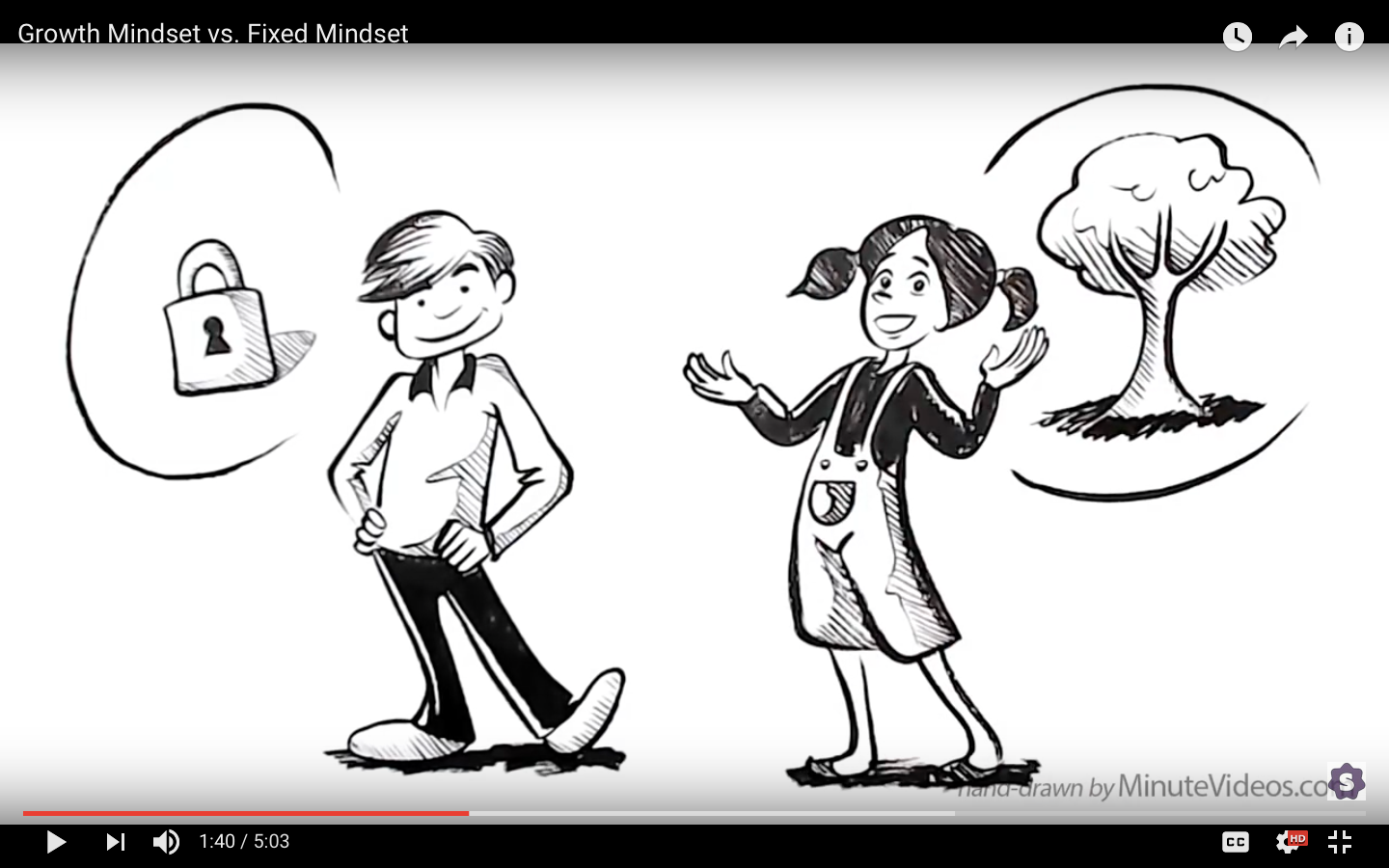 Growth Mindset vs. Fixed Mindset
https://www.youtube.com/watch?v=KUWn_TJTrnU&t=35s
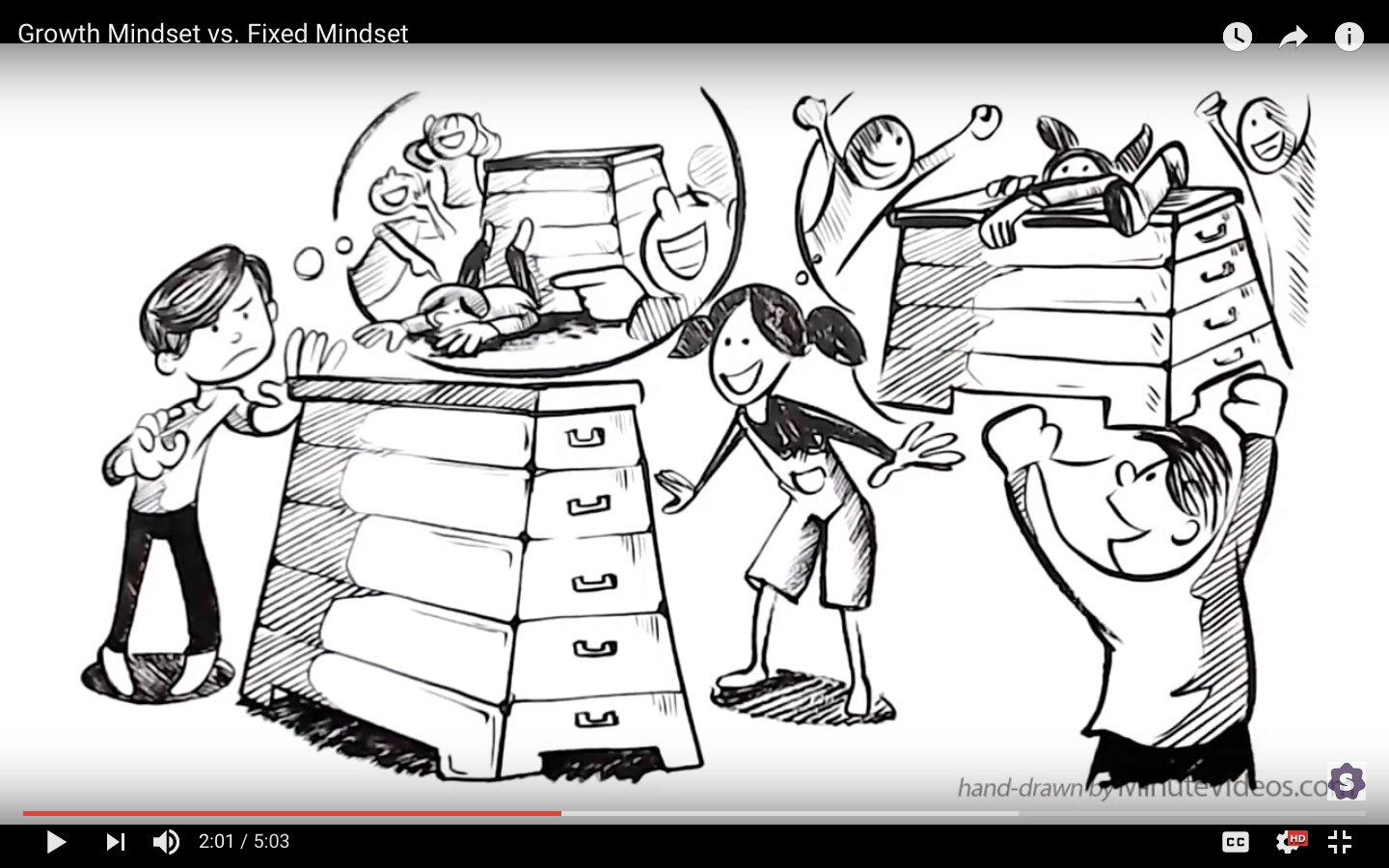 Growth Mindset vs. Fixed Mindset
https://www.youtube.com/watch?v=KUWn_TJTrnU&t=35s
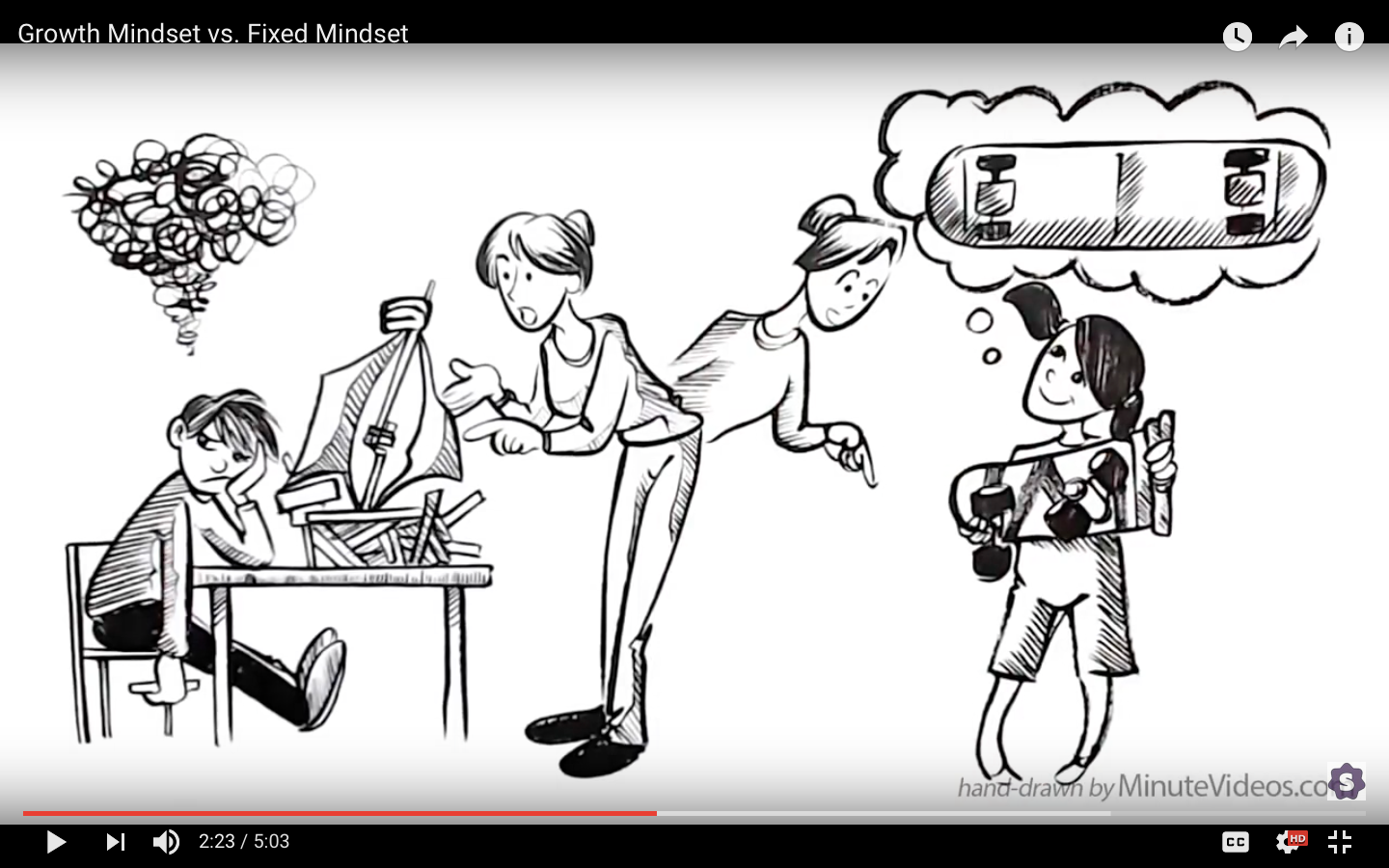 Growth Mindset vs. Fixed Mindset
https://www.youtube.com/watch?v=KUWn_TJTrnU&t=35s
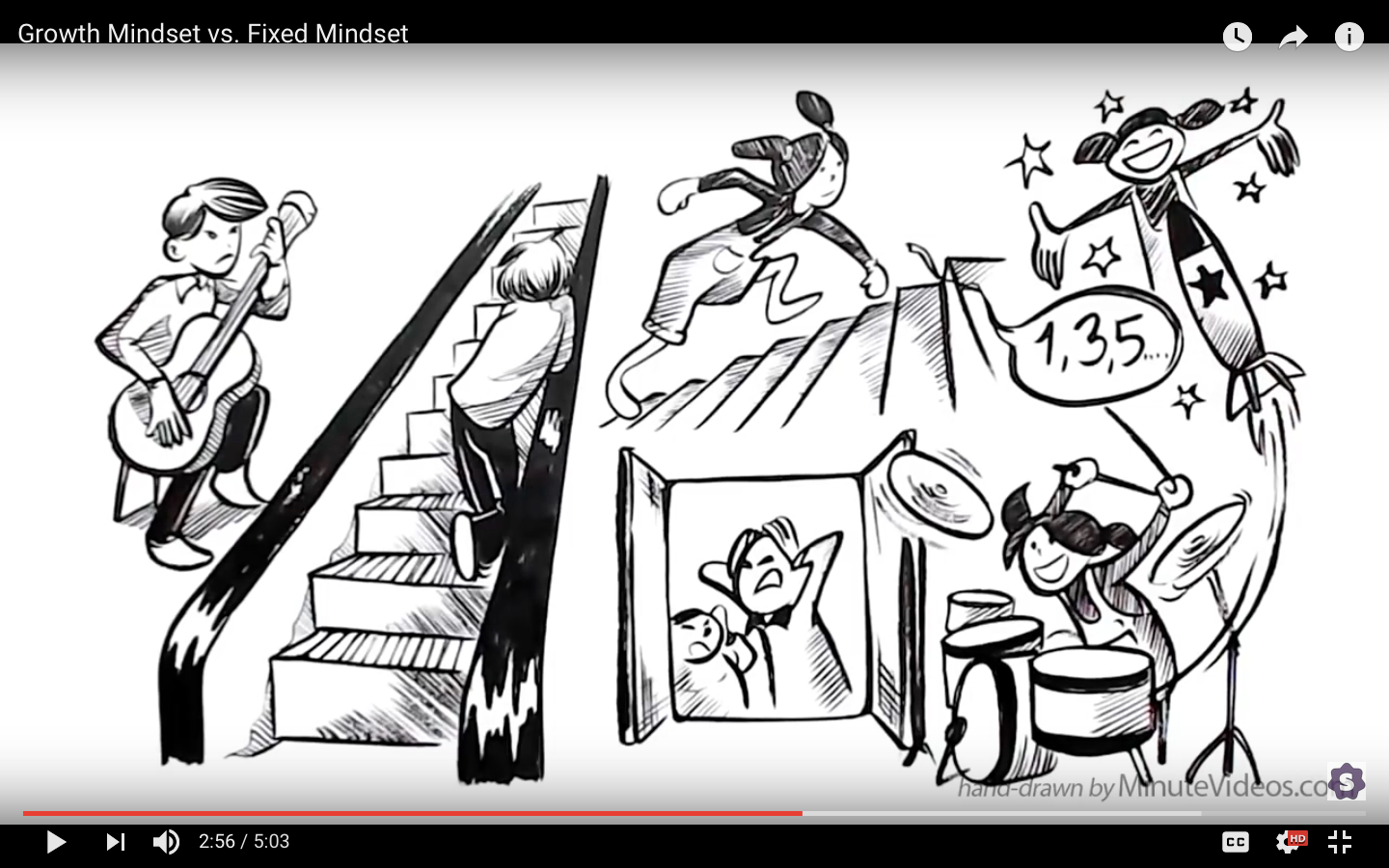 Growth Mindset vs. Fixed Mindset
https://www.youtube.com/watch?v=KUWn_TJTrnU&t=35s
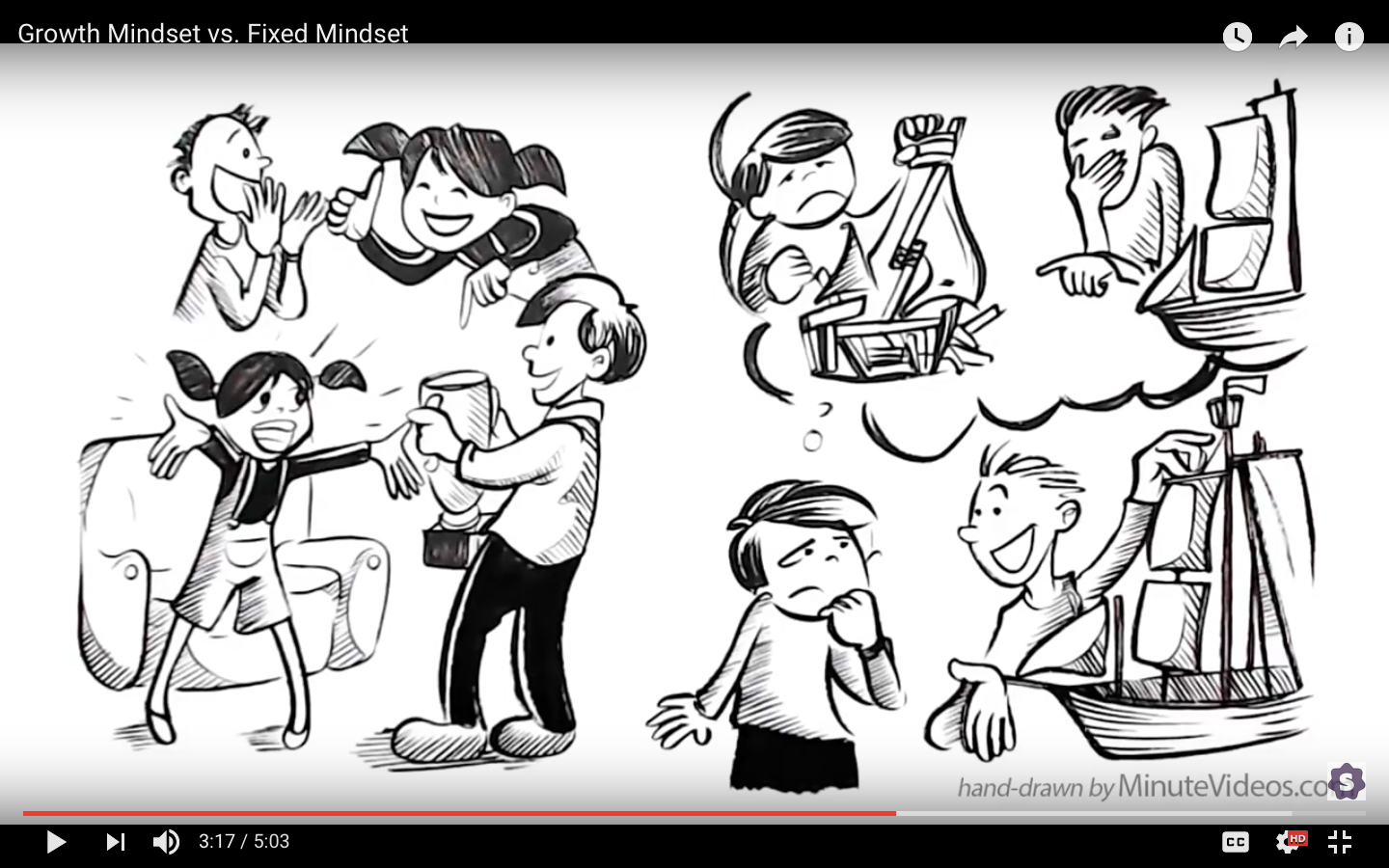 Growth Mindset vs. Fixed Mindset
https://www.youtube.com/watch?v=KUWn_TJTrnU&t=35s
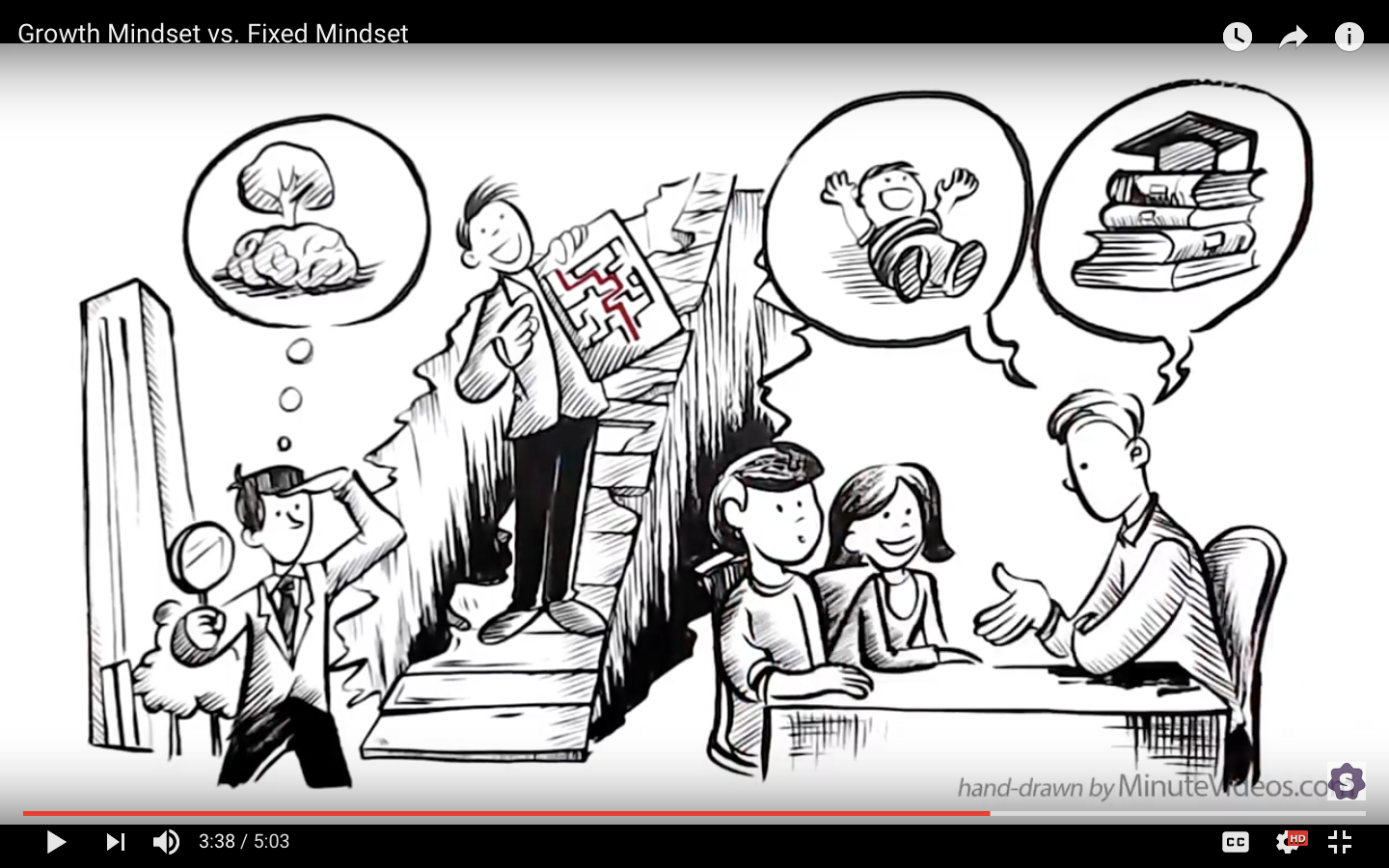 Growth Mindset vs. Fixed Mindset
https://www.youtube.com/watch?v=KUWn_TJTrnU&t=35s
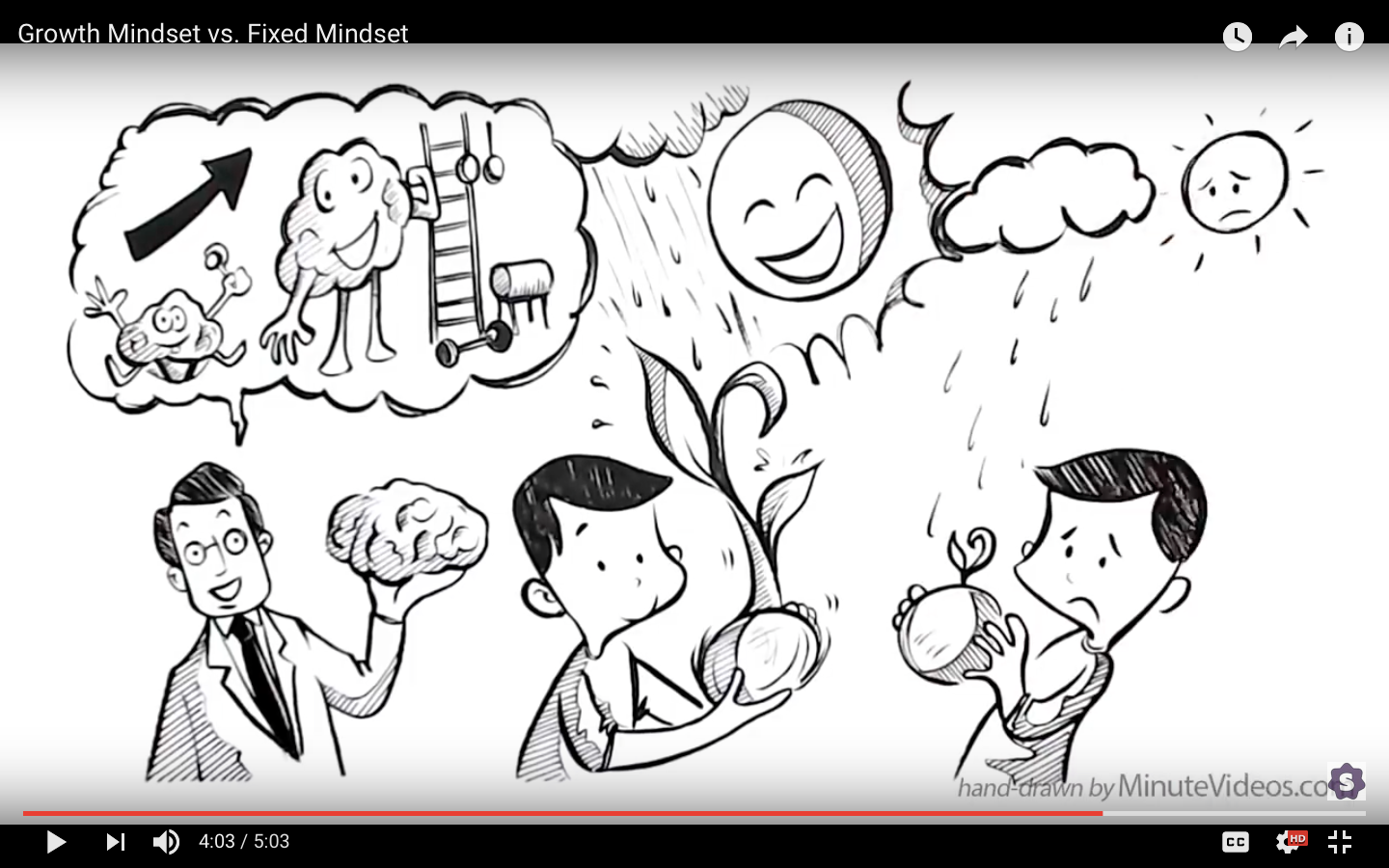 Growth Mindset vs. Fixed Mindset
https://www.youtube.com/watch?v=KUWn_TJTrnU&t=35s
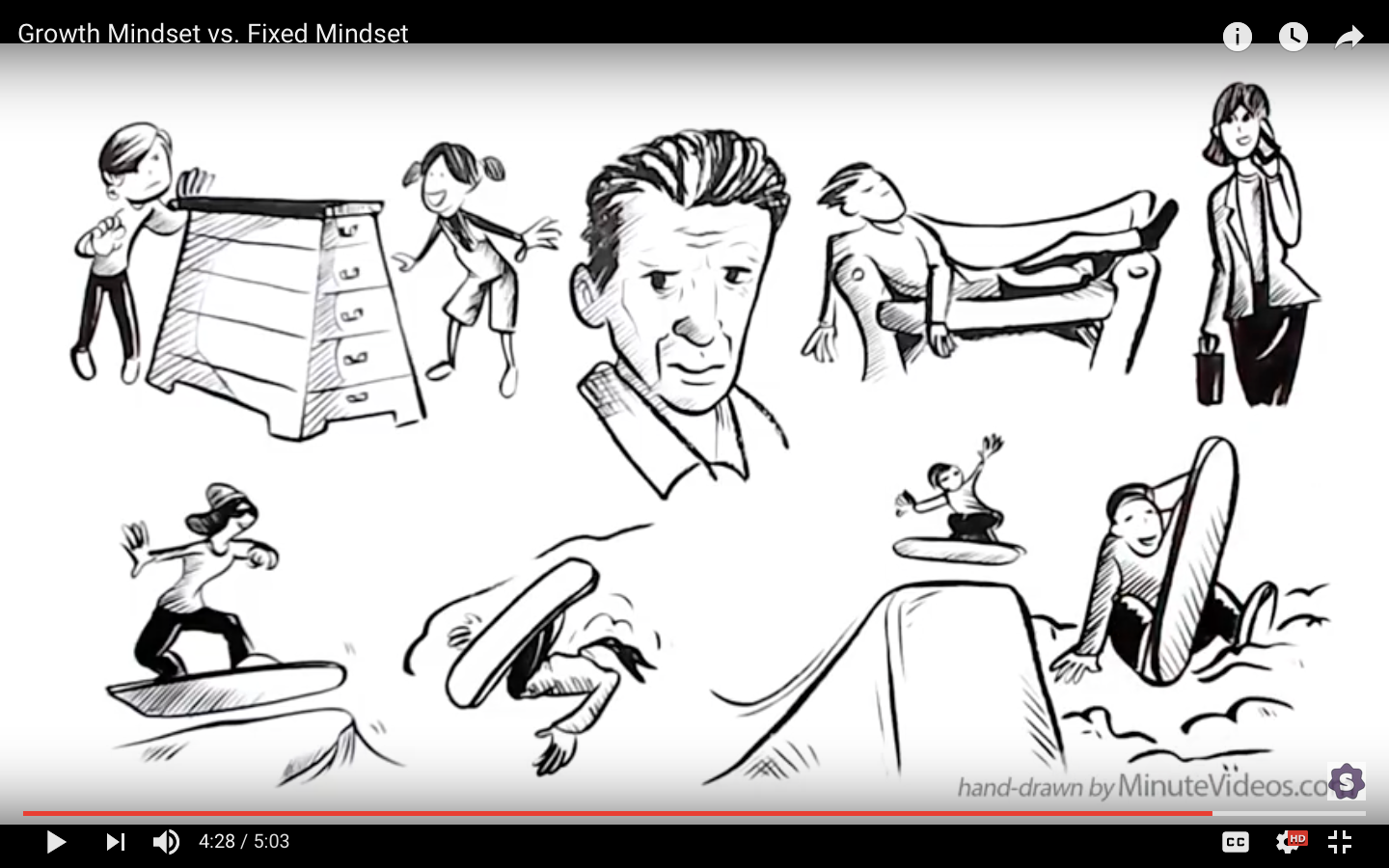 Growth Mindset vs. Fixed Mindset
https://www.youtube.com/watch?v=KUWn_TJTrnU&t=35s
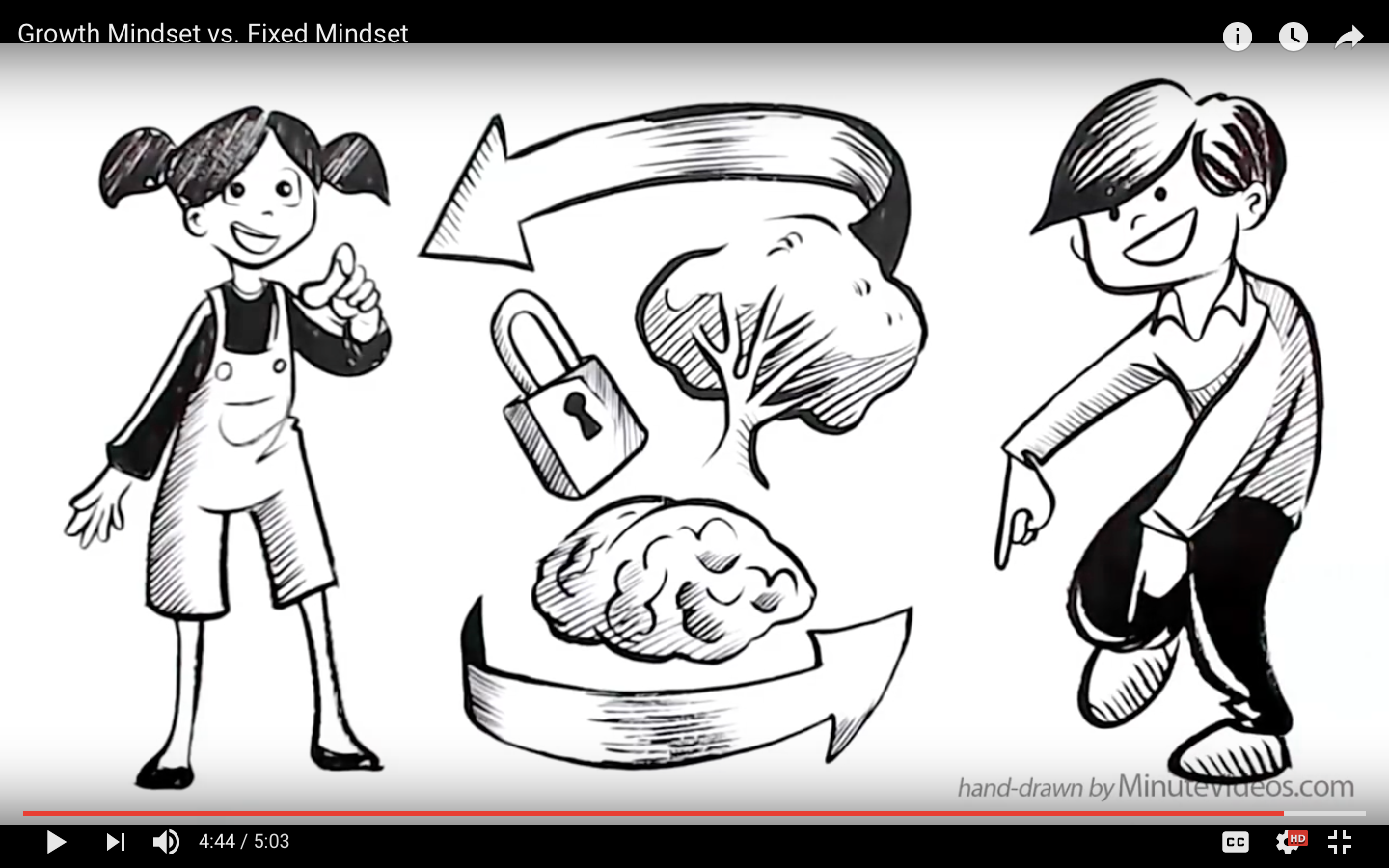 Growth Mindset vs. Fixed Mindset
https://www.youtube.com/watch?v=KUWn_TJTrnU&t=35s